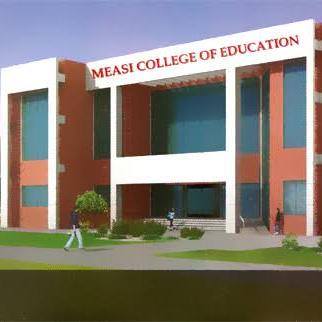 MEASI COLLEGE OF EDUCATION – 10209  No.2, Demellows Road, Choolai, Chennai- 600112     (Affiliated to TAMILNADU TEACHERS EDUCATION UNIVERSITY)
Dr. A. PAREET JAYADEVI,  ASSISTANT PROFESSOR IN ECONOMICS
1
COURSE – 9    
                          ASSESSMENT FOR LEARNING
 Unit – I   
                          BASICS OF ASSESMENT 
 Topic     
                          ROLE OF ASSESSMENT IN LEARNING
Presented byDr. A. Pareet jayadeviassistant professor
Dr. A. PAREET JAYADEVI,  ASSISTANT PROFESSOR IN ECONOMICS
2
ASSESSMENT FOR LEARNING
Assessment for Learning

OBJECTIVES

 To describe the meaning and role of assessment
 To know the principles of assessment practices
 To understand the assessment practices in various approaches of teaching
 To Differentiate different types of assessment
 To understand how to prepare report for assessment findings
Dr. A. PAREET JAYADEVI, ASSISTANT PROFESSOR
4
BASICS OF ASSESSMENT– Unit 1
Learning Outcomes

To recognize the meaning of Measurement, Assessment and Evaluation
To understand the relationship of Measurement, Assessment and Evaluation
To assess the educational objectives while learning
To develop the skill to use appropriate assessment strategies for learning.
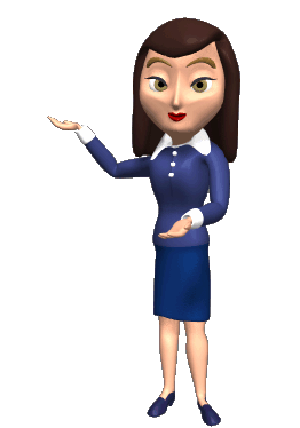 Dr. A. PAREET JAYADEVI, ASSISTANT PROFESSOR
5
This presentation discusses
Basics of Assessment
Association with Assessment , Measurement and Evaluation
Role of Assessment in Learning
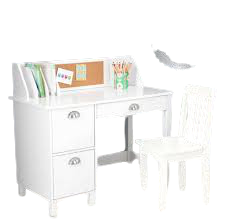 Assessment for Learning
Dr. A. PAREET JAYADEVI, ASSISTANT PROFESSOR
6
Measurement
Suppose there is a basket full of fruits. Let us count the fruits. 
There are 22     ,   12                 16                   4      ,       8                    In all there are 62 fruits in the basket. 
This counting is called Enumeration.
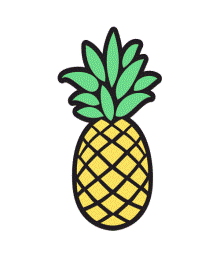 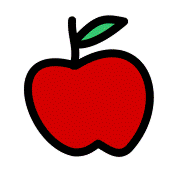 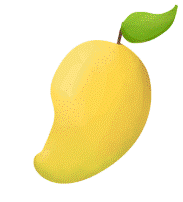 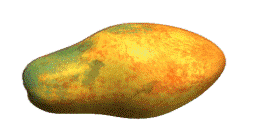 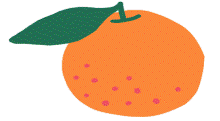 Now, if someone asks “what is the total weight of the basket?” 
When the basket is weighed, we find that is 6.5 kg. This weighting answers the question “How much”.
So when we are trying to answer the question “How much” i.e. how much height, how much time, how much area, how much volume, how much pressure, how much water, how much electricity etc., we are dealing with measurement.
 Measurement answers the question “how much”.
Dr. A. PAREET JAYADEVI, ASSISTANT PROFESSOR
8
In every measurement, 3 things are involved, 
Firstly a set of objects i.e. the thing, object or person to be measured, 
Secondly a set of numbers and 
Thirdly a rule or rules for the assignment of a number to each object.
In education, student’s progress is measured in terms of          
                               marks or grades
teacher’s effectiveness as 
                 improvement and modification of the  
                          behaviour of his students etc.
Dr. A. PAREET JAYADEVI, ASSISTANT PROFESSOR
9
Measurement - Definition
Measurement refers to the process of assigning numerals to events, objects etc. according to certain rules (Tyler, 1963).

Measurement consists of rules for assigning numbers to objects in such a way as to represent quantities of attributes (Nunnally, 1970).
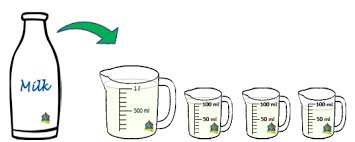 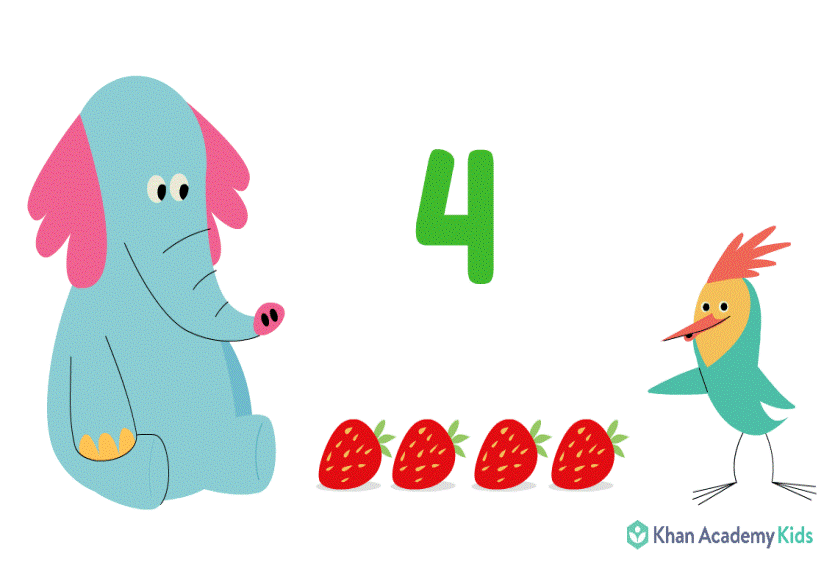 Dr. A. PAREET JAYADEVI, ASSISTANT PROFESSOR
10
Measurement
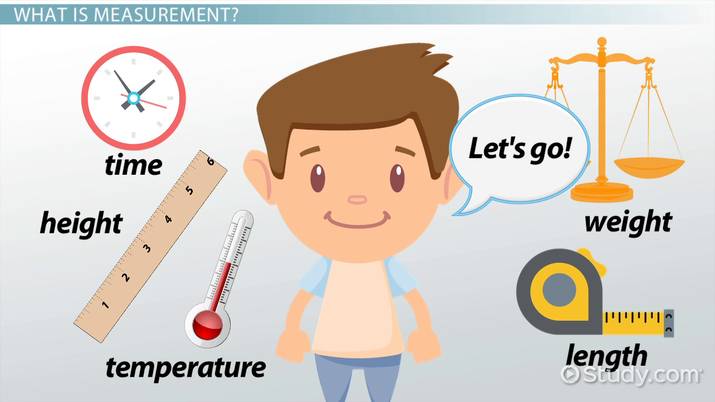 According to Norman E Ground (1985):
		“Measurement is the process of obtaining a numarical description of the degree to which an individual possesses a particular characteristic.” 
According to Ebel & Frisbie (1991):
		“Measurement is the process of assigning numbers to individuals or their characteristics according to specified rules.”
Assessment
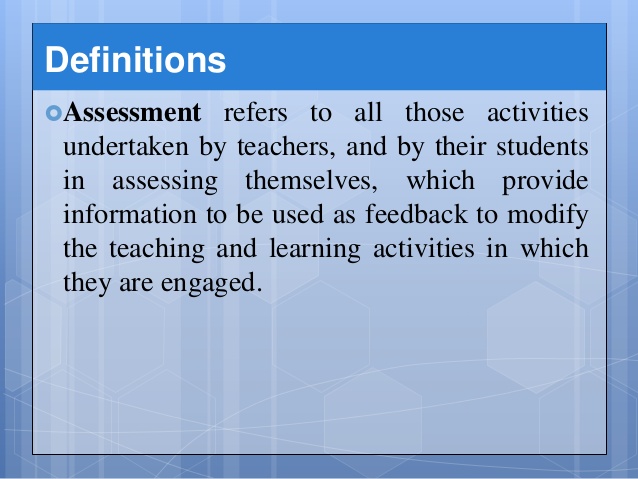 Dr. A. PAREET JAYADEVI, ASSISTANT PROFESSOR
13
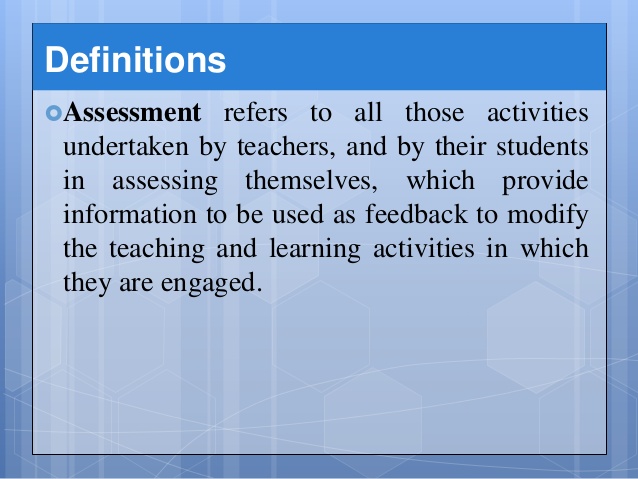 According to Evangeline Harris Stefankis (2002),
 “The word assess comes from the Latin
assidere, which means to set beside. 

According to Fenton (1996), 
“Assessment is the collection of relevant information
Dr. A. PAREET JAYADEVI, ASSISTANT PROFESSOR
14
Evaluation
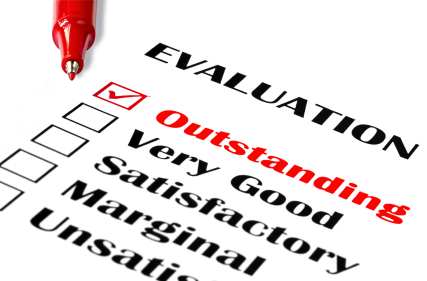 Evaluation
“A systematic process of determining what the actual outcomes are but it also involves judgment of desirability of whatever outcomes are demonstrated.” (Travers, 1955)
“ The process of delineating, obtaining and providing useful information for judging decision alternatives” (Stufflebeam et al 1971)
The Purposes of Evaluation
According to Oguniyi (1984)
 To determine the relative effectiveness of the programme in terms of students’ behavioural output;
To make reliable decisions about educational planning;
To identify students’ growth or lack of growth in acquiring desirable knowledge, skills, attitudes and societal values;
To identify problems
The Purposes of Evaluation
(..Cont)
To help teachers determine the effectiveness of their teaching techniques and learning materials;
 To help motivate students 
To predict the general trend in the development of the teaching-learning process;
Steps Involved in Making an Evaluation
Define the objective or the purpose of the test.
Measure the performance or administer the test.
Find or develop a standard.
Compare a person’s performance on the test to a standard.
Make the evaluation then discuss and distribute the results in the most appropriate manner.
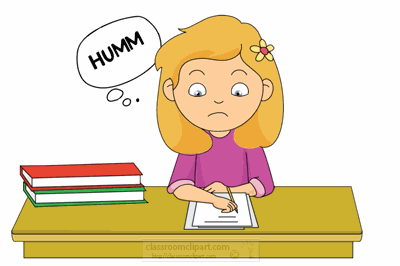 Dr. A. PAREET JAYADEVI, ASSISTANT PROFESSOR
20
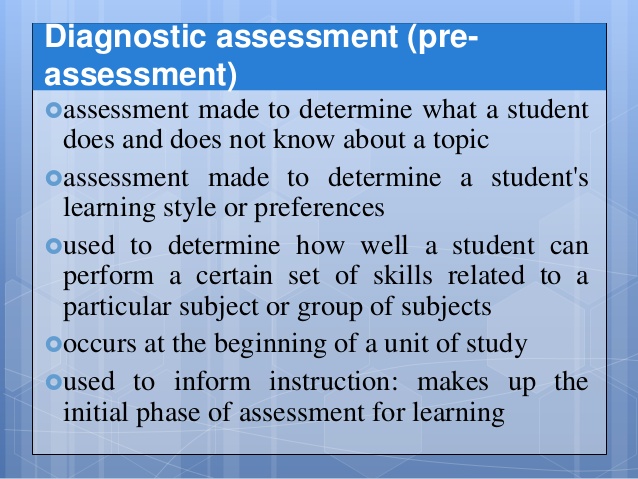 Dr. A. PAREET JAYADEVI, ASSISTANT PROFESSOR
21
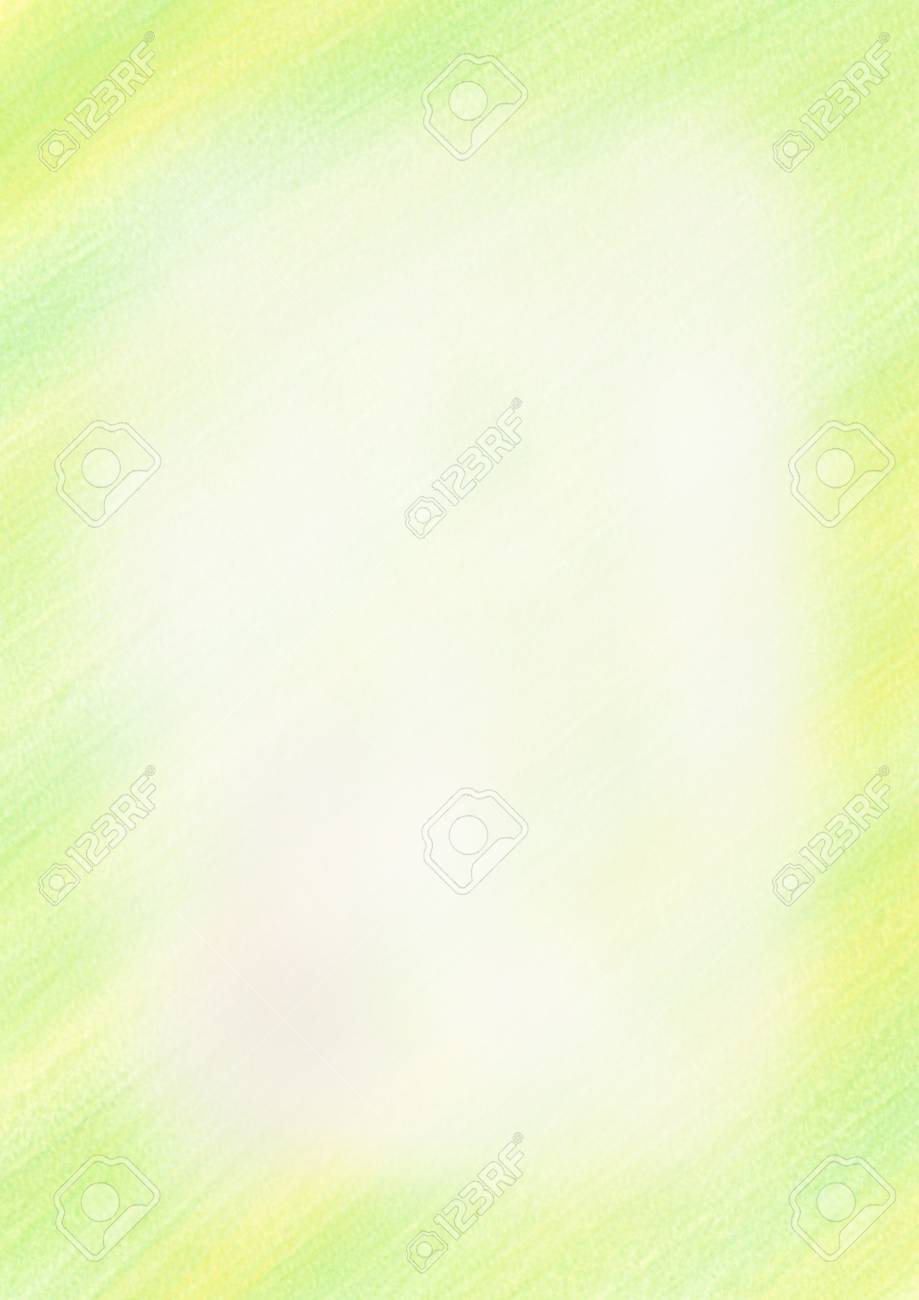 ஒரு மாணவன்  எவ்வாறு கற்கிறான்
How a Student Learns
இலக்குகள்
Goals
முன்னேற்றம்
   Improvement
ஒரு மாணவன் என்ன அறிந்துள்ளான்
What a Student Knows
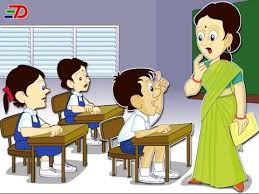 Teacher Should Know
Dr. A. PAREET JAYADEVI, ASSISTANT PROFESSOR
23
Dr. A. PAREET JAYADEVI, ASSISTANT PROFESSOR
24
Assessment for Learning
Educational assessment is the process of documenting, usually in measurable terms,
     knowledge, skills, attitudes and beliefs. 
Assessment can focus on the individual learner, the learning community (class, workshop or other organized group of learners), the institution, or the educational system as a whole.
Dr. A. PAREET JAYADEVI, ASSISTANT PROFESSOR
25
Functions of Assessment Gibbs (2003) states that assessment has 6 main functions:
Dr. A. PAREET JAYADEVI, ASSISTANT PROFESSOR
26
Functions of Assessment
Gibbs (2003) states that assessment has 6 main functions:
1. Capturing student time and attention
2. Generating appropriate student learning activity
3. providing timely feedback which students pay attention to
4. Helping students to internalise the discipline’s standards and notions of equality
5. Generating marks or grades which distinguish between students or enable pass/fail decisions to be made
6. Providing evidence for other outside the course to enable them to judge the appropriateness of standards on the course. That may be relied on for making decisions.
Dr. A. PAREET JAYADEVI, ASSISTANT PROFESSOR
27
Nature of Assessment
Assessment is embedded in the learning process. It is tightly interconnected with curriculum and instruction. 
As teachers and students work towards the achievement of curriculum outcomes, assessment plays a constant role in informing instruction, guiding the student’s next steps, and checking progress and achievement.
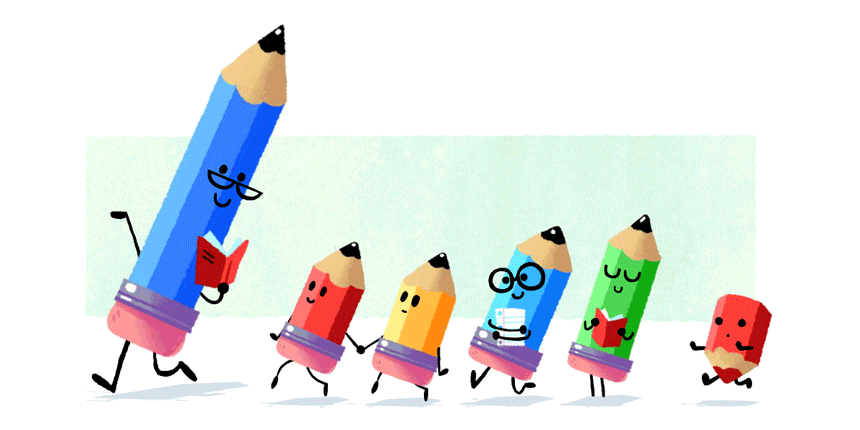 Dr. A. PAREET JAYADEVI, ASSISTANT PROFESSOR
28
Outcomes of Assessment in teacher’s mind
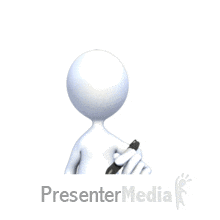 Teachers use many different processes and strategies for classroom assessment, and adapt them to suit the assessment purpose and needs of individual students.
Dr. A. PAREET JAYADEVI, ASSISTANT PROFESSOR
29
Role of Assessment in Learning
Dr. A. PAREET JAYADEVI, ASSISTANT PROFESSOR
30
Assessment
Dr. A. PAREET JAYADEVI, ASSISTANT PROFESSOR
31
Assessment for learning
Assessment for learning occurs at all stages of the learning process

Students are guided on what they are expected to learn                                                                            
                 and what quality work looks like.
Dr. A. PAREET JAYADEVI, ASSISTANT PROFESSOR
32
Assessment for learning
The ultimate purpose of assessment for learning is
           to create self-regulated learners who can  
                                                 leave school able and 
             confident to continue learning throughout   
                                                                    their lives.
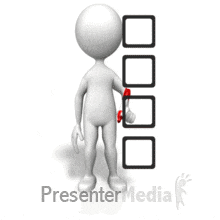 Dr. A. PAREET JAYADEVI, ASSISTANT PROFESSOR
33
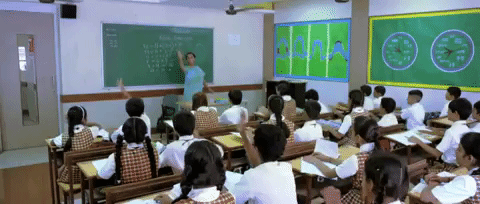 Assessment for learning includes
     day-to-day activities, such as learning conversations
     a simple mental note taken by the teacher during observation, student self and peer assessments, a detailed analysis of a student’s work  assessment tools, which may be written items, structured interview questions, or items teachers make up themselves.
Dr. A. PAREET JAYADEVI, ASSISTANT PROFESSOR
34
Assessment for learning
comprises two phases—initial or diagnostic assessment and formative assessment 
assessment can be based on a variety of information sources (e.g., portfolios, works in progress, teacher observation, conversation)
 verbal or written feedback to the student is primarily descriptive and emphasizes strengths, identifies challenges, and points to next steps
Dr. A. PAREET JAYADEVI, ASSISTANT PROFESSOR
35
Assessment for learning
as teachers check on understanding they adjust their instruction to keep students on track 
no grades or scores are given - record-keeping is primarily anecdotal and descriptive 
occurs throughout the learning process, from the outset of the course of study to the time of summative assessment
Dr. A. PAREET JAYADEVI, ASSISTANT PROFESSOR
36
Assessment for learning
Teachers need to know 
    

                                 and  then
at the outset of a unit of study where their students are in terms of their learning
continually check on how they are progressing through strengthening the feedback they get from their learners.
Dr. A. PAREET JAYADEVI, ASSISTANT PROFESSOR
37
Assessment for learning
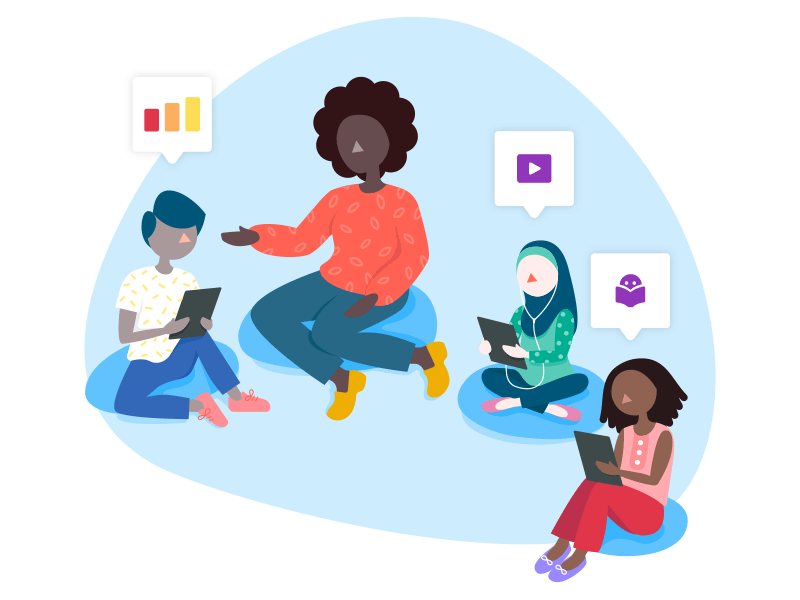 The teacher will work with the student to understand and identify any gaps or misconceptions
As the unit progresses, the teacher and student work together to assess the student’s knowledge, what she or he needs to learn to improve and extend this knowledge, and how the student can best get to that point
Dr. A. PAREET JAYADEVI, ASSISTANT PROFESSOR
38
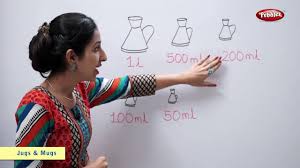 Assessment for learning
Assessment for learning is best described as a process by which assessment information is used 
      by teachers to adjust their teaching  
      strategies, 
               and 
                   by students to adjust their  
                                          learning strategies.
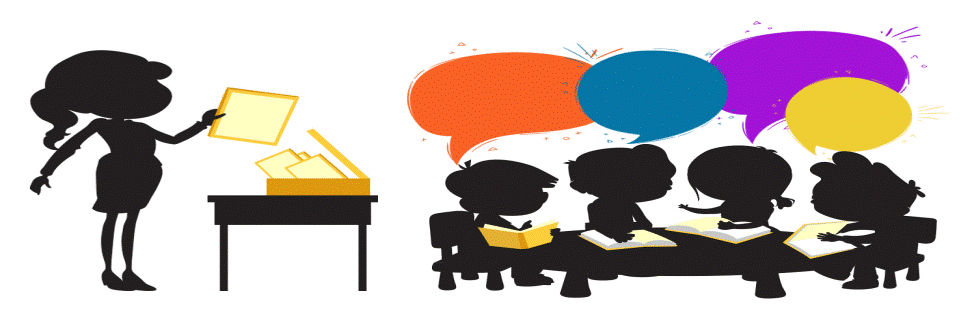 Dr. A. PAREET JAYADEVI, ASSISTANT PROFESSOR
39
Assessment for learning
In classrooms where assessment for learning is practiced,
             students are encouraged to be more active in  
                   their learning and associated assessment.
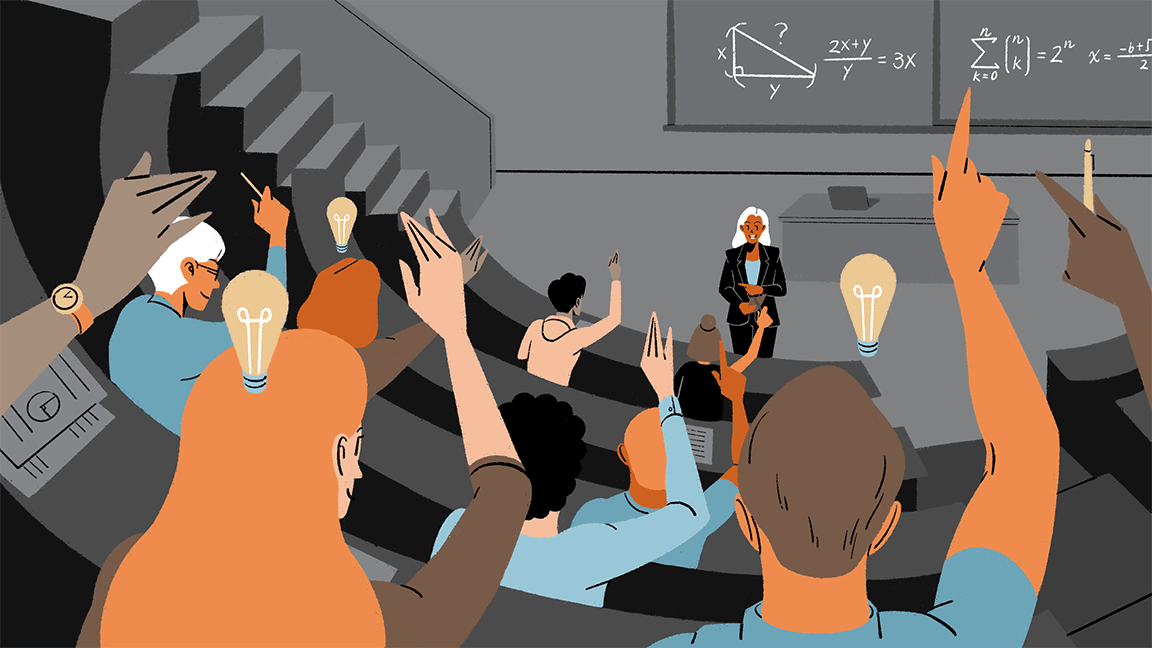 Dr. A. PAREET JAYADEVI, ASSISTANT PROFESSOR
40
Principles of Assessment for Learning
The active involvement in learning 
Adjustment teaching
Recognition
Self-evaluation
Effective Feedback
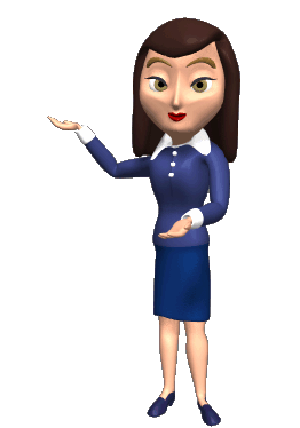 Dr. A. PAREET JAYADEVI, ASSISTANT PROFESSOR
41
For teachers
plan and modify teaching and learning programmes for individual students, groups of students, and the class as a whole.
pinpoint students’ strengths so that both teachers and students can build on them.
identify students’ learning needs in a clear and constructive way so they can be addressed.
involve parents, families engaging in their children's learning.
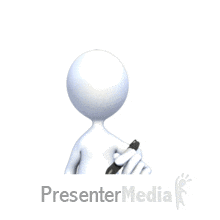 Dr. A. PAREET JAYADEVI, ASSISTANT PROFESSOR
42
For students
provides students with information and guidance so they can plan and manage the next steps in their learning.
uses information to lead from what has been learned to what needs to be learned next.
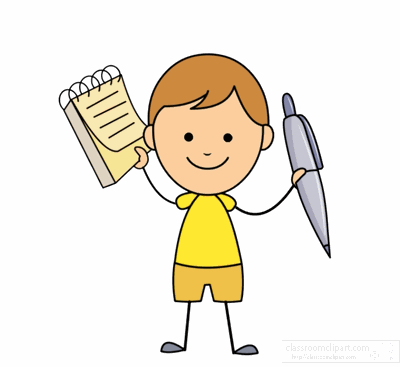 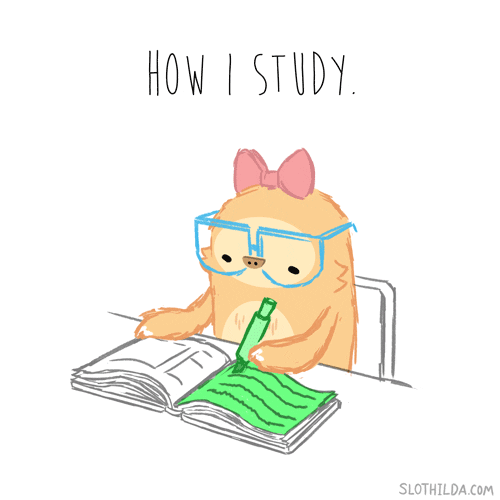 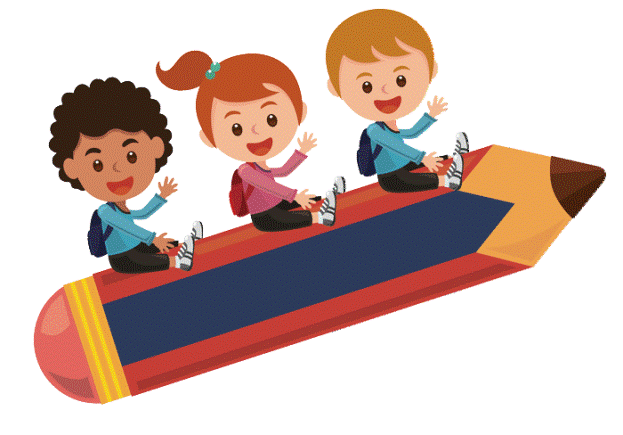 Dr. A. PAREET JAYADEVI, ASSISTANT PROFESSOR
43
Assessment as learning
Assessment as learning begins as students become aware of the goals of instruction
     and the criteria for performance  involves goal-setting, monitoring progress, and
     reflecting on results implies student ownership and responsibility for moving his or her thinking forward (metacognition) 
occurs throughout the learning process
Dr. A. PAREET JAYADEVI, ASSISTANT PROFESSOR
44
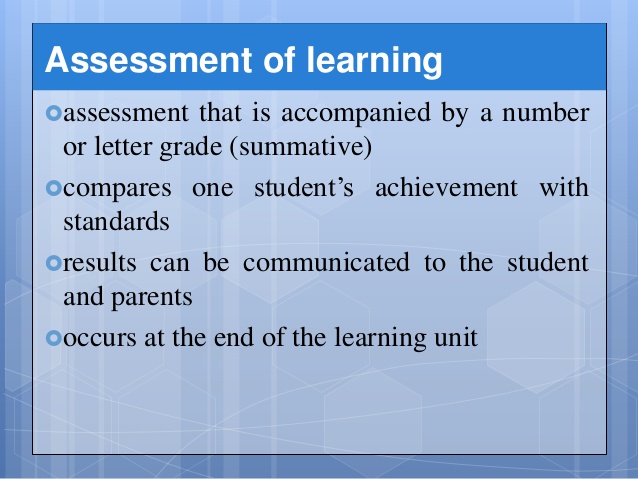 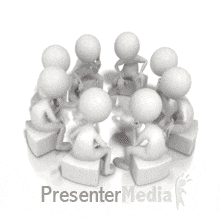 Dr. A. PAREET JAYADEVI, ASSISTANT PROFESSOR
45
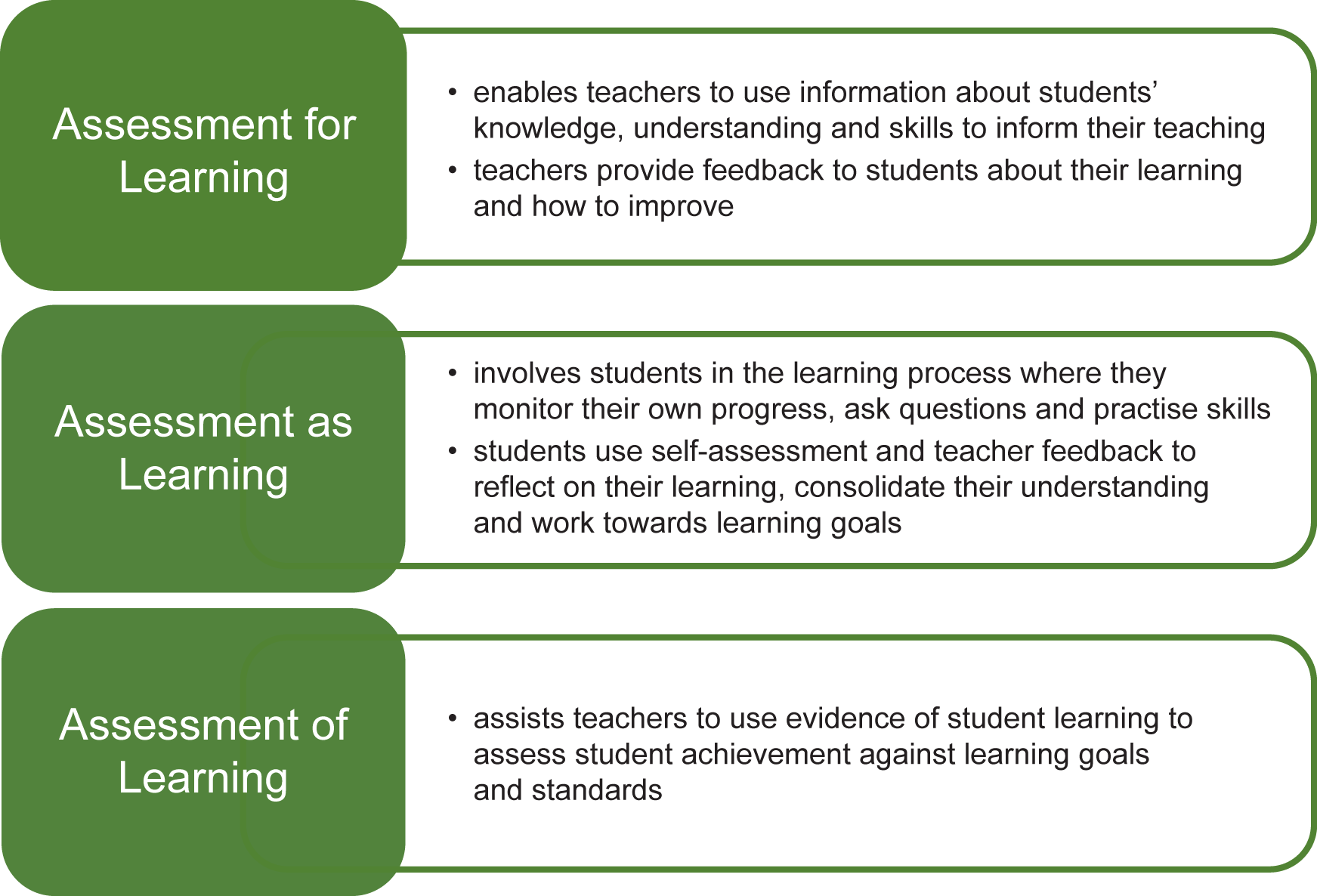 Dr. A. PAREET JAYADEVI, ASSISTANT PROFESSOR
46
References
Bhatia,K.K.(1985), ‘Measurement and Evaluation in Education, Prakash Brothers, Ludhiana.
Nagarajan. (2017), Assessment for Learning, Sriram publications, Chennai
Dr.V.Sharmila, Assessment for Learning, TNTEU study material, Chennai
www.edb.gov.hk/en/curriculum/assessment/assessment-for-learning
Dr. A. PAREET JAYADEVI, ASSISTANT PROFESSOR
47
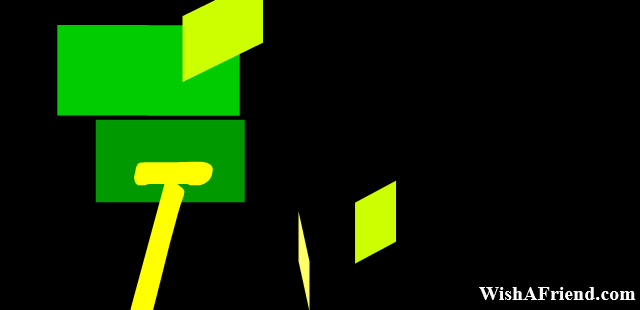 Dr. A. PAREET JAYADEVI, ASSISTANT PROFESSOR
48